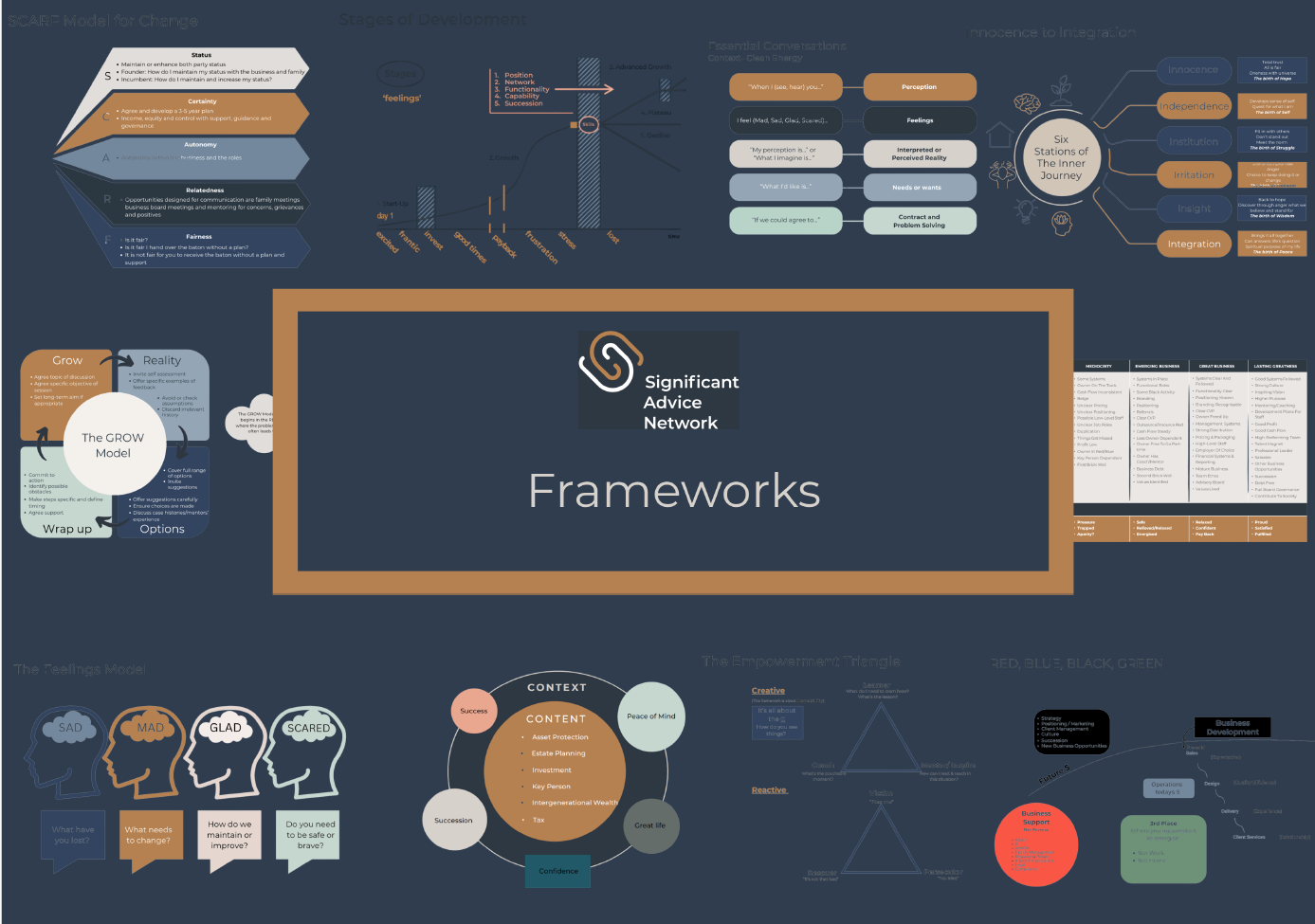 - Content/Context
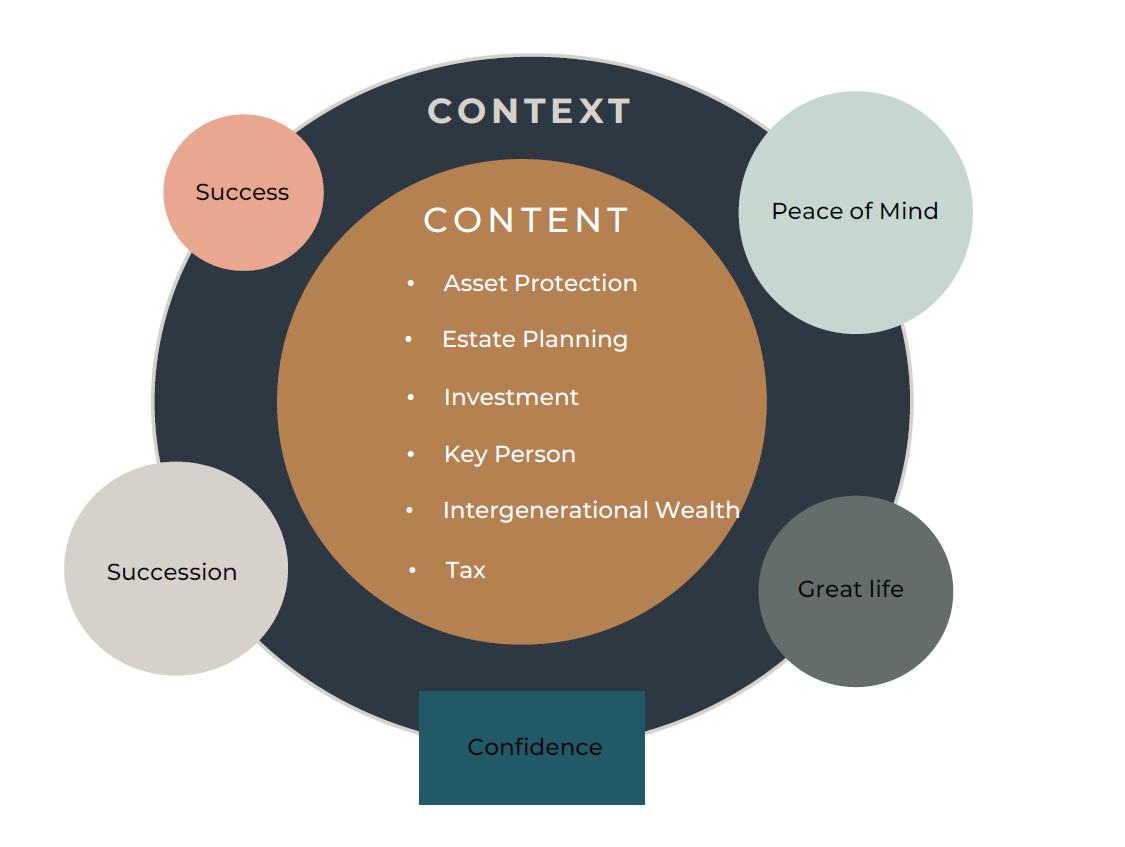 Stages of Development
3. Advanced Growth
Stages
Position
Network
Functionality
Capability
Succession
‘feelings’
4. Plateau
Skills
5. Decline
2. Growth
1. Start-Up
day 1
time
lost
stress
invest
frantic
excited
payback
good times
frustration
Situational Coaching
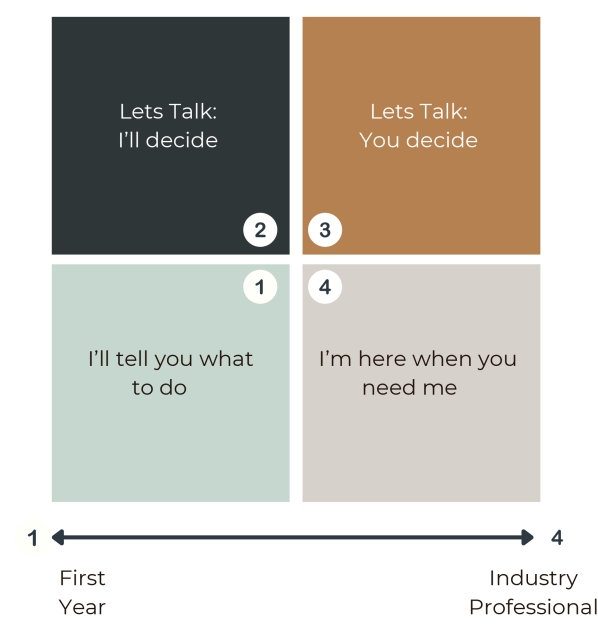 The Empowerment Triangle
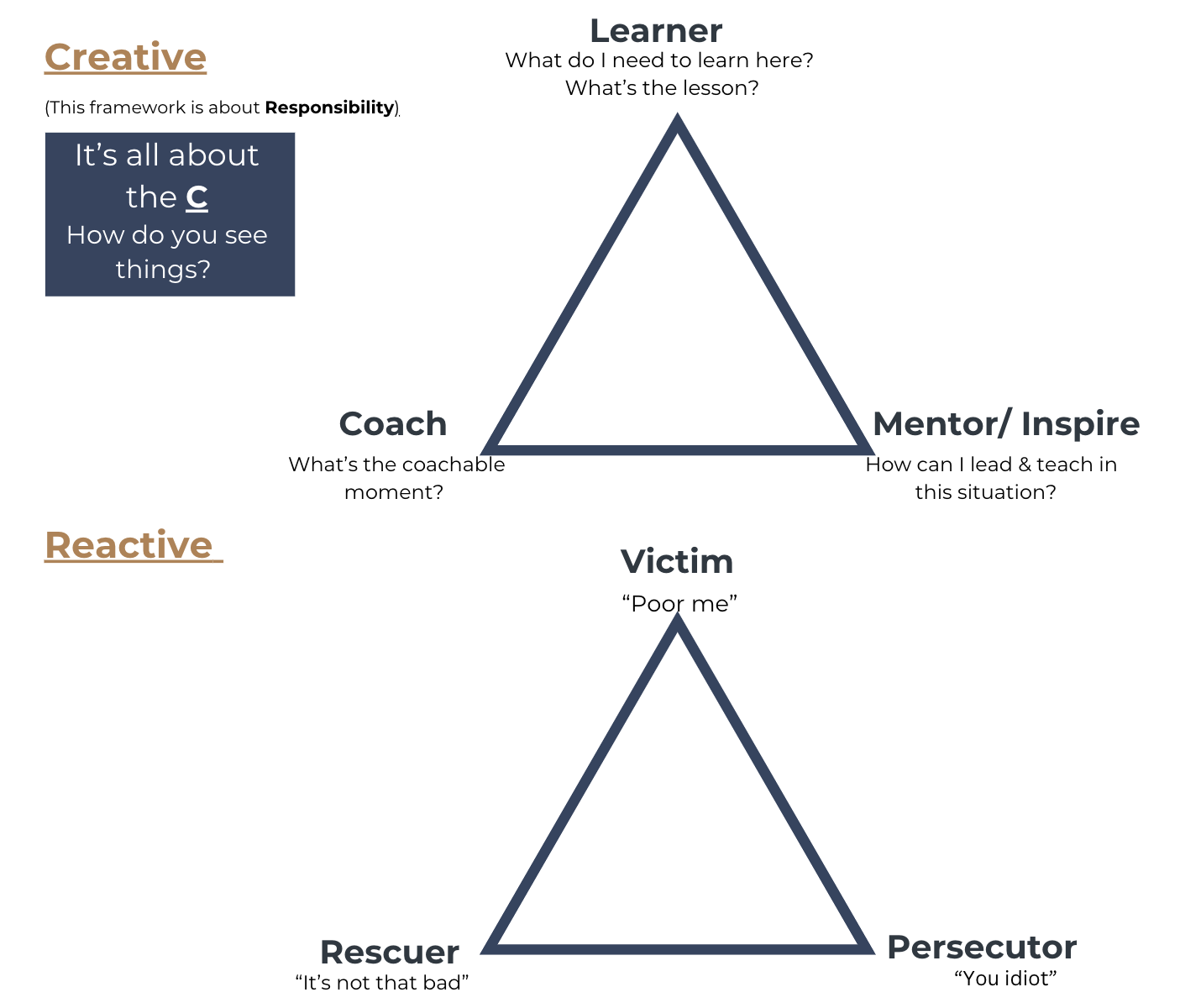 The Empowerment Triangle - mindset
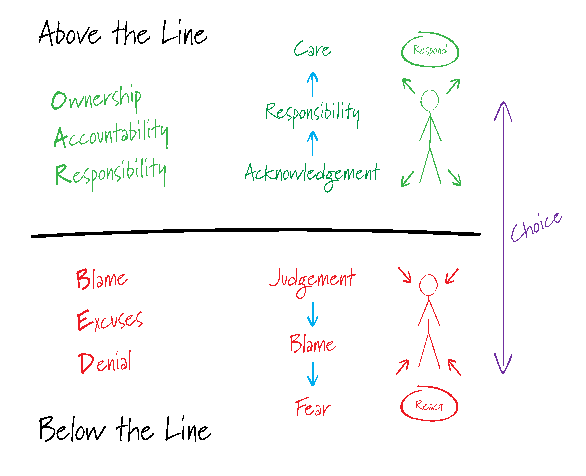 Remember, 
we cannot always control our environment, but we do have a CHOICE on how we respond to it.
Think Feel Know – Communication Skills
Think – data – Where? When? Who? How?

Feel – energy – What?

Know – gut instinct – Why?



RULES – 
No one Style is better than the other &
We all use all 3
The TFK Styles – How to Identify
Think Feel Know – Communication Skills
Strong Think client
Provide acknowledgement & detail
Have a detailed agenda for meetings or timetable
Be well prepared and allow more time for meetings, they will ask questions
Send information before a meeting if a decision is required (they need time to
      process before deciding)
-     Often seek a second opinion – don’t take it personally
Strong Feel client
Share experiences
Be aware of language
Draw pictures, diagrams and utilise colour
Understand their interests & passion
Engage & explain with stories or analogies?
Strong Know client
Shorter time frames
Provide Context before going into detail (content)
More direct conversations
Be prepared to challenge them & make sure that you both agree what success
     looks like
They often have very high expectations (ensure that they are realistic)
Ruinous Empathy -V- Radical Candour
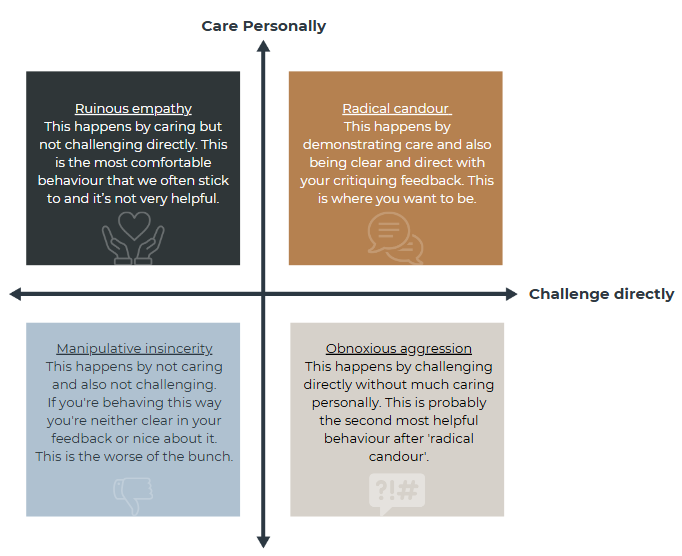 Ruinous Empathy -V- Radical Candour
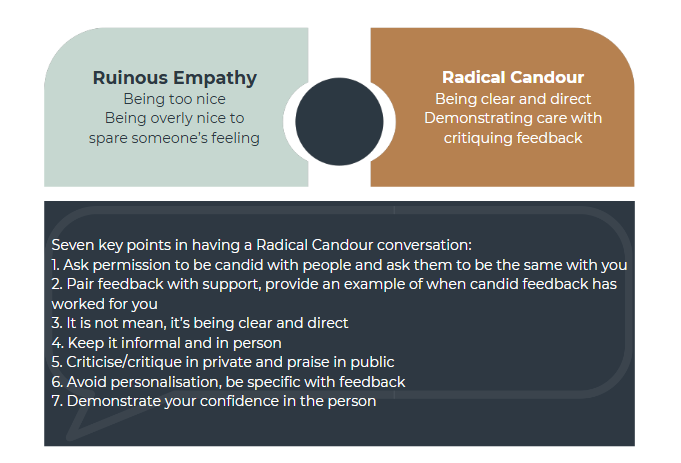 The Feelings Model
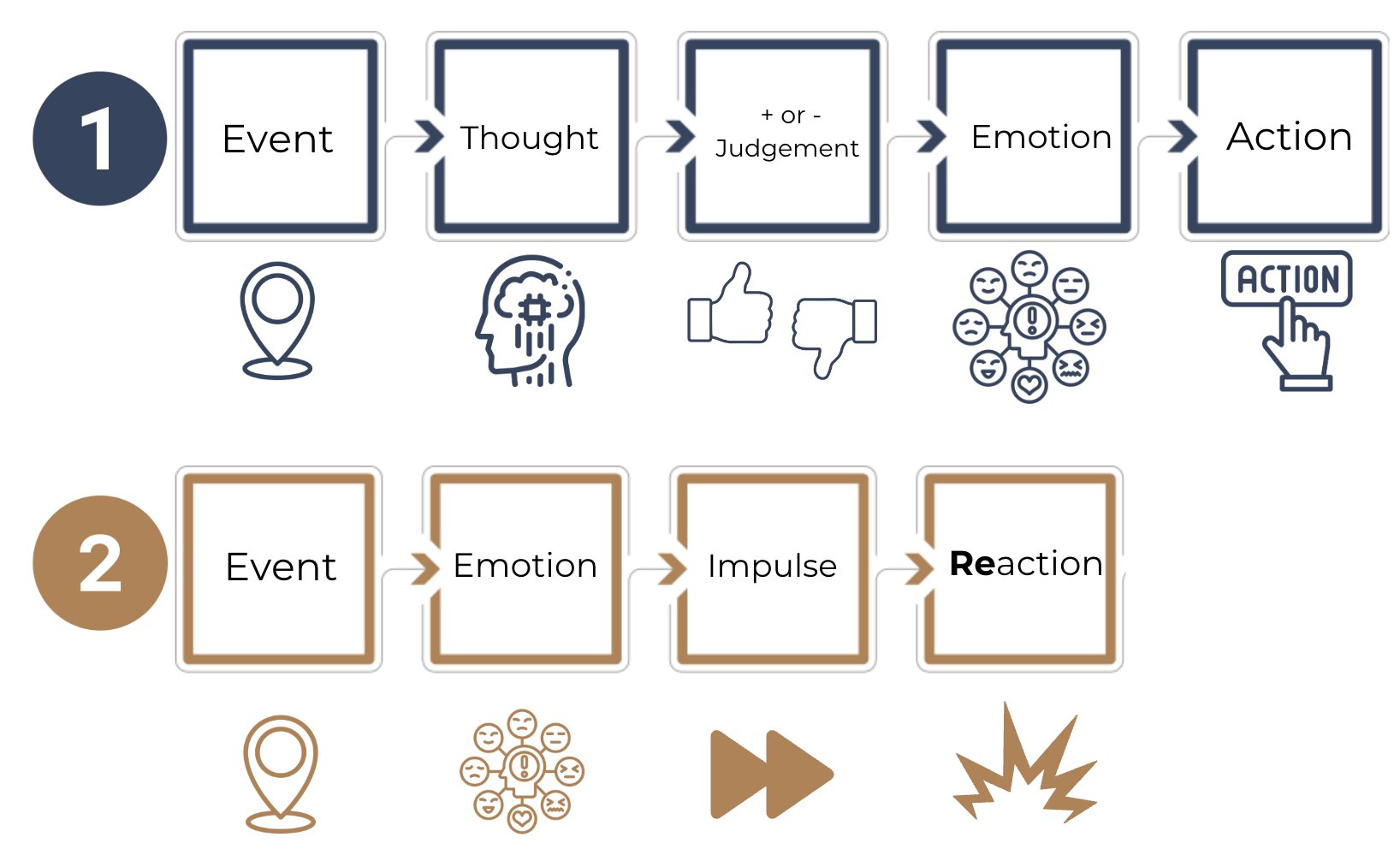 The Feelings Model
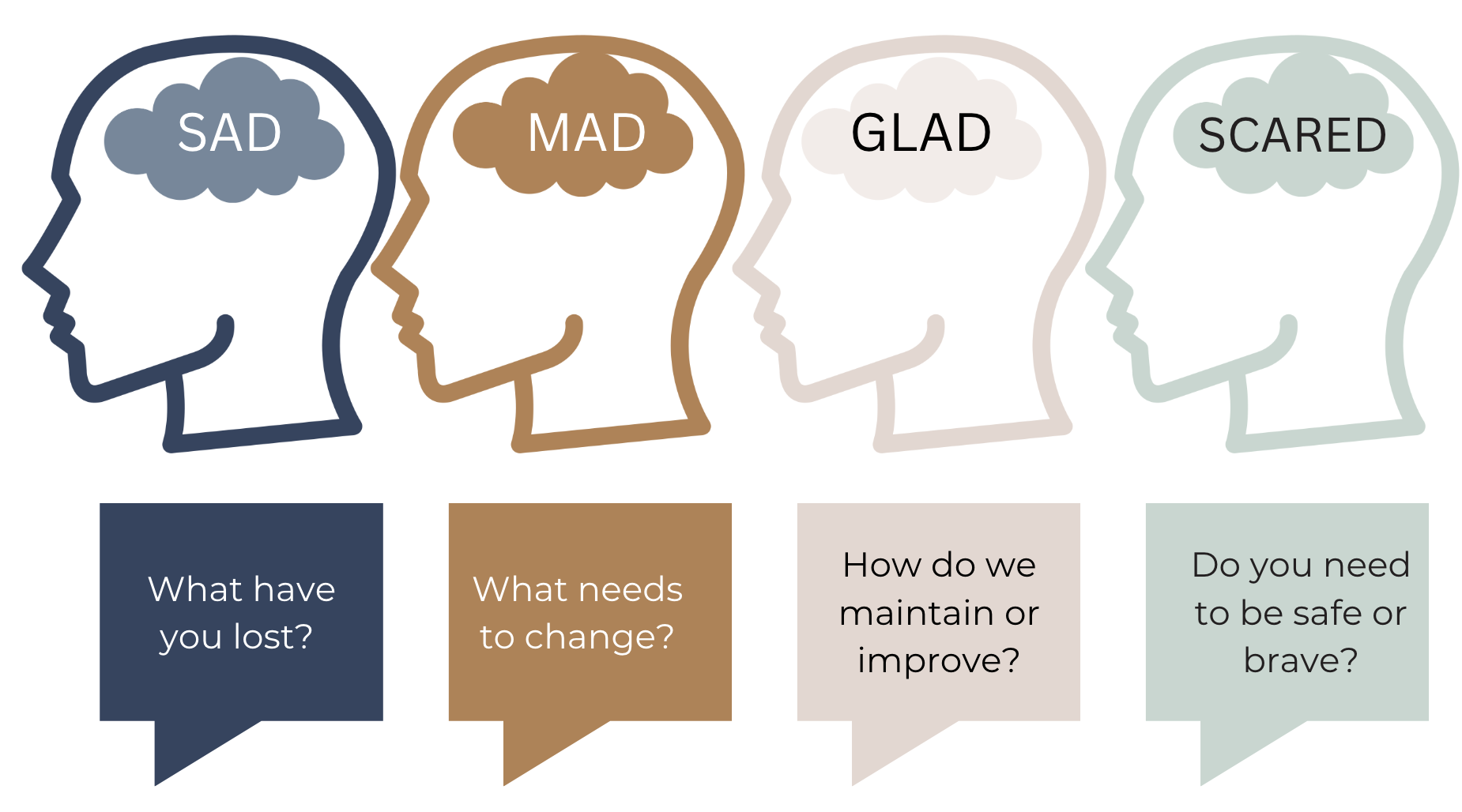 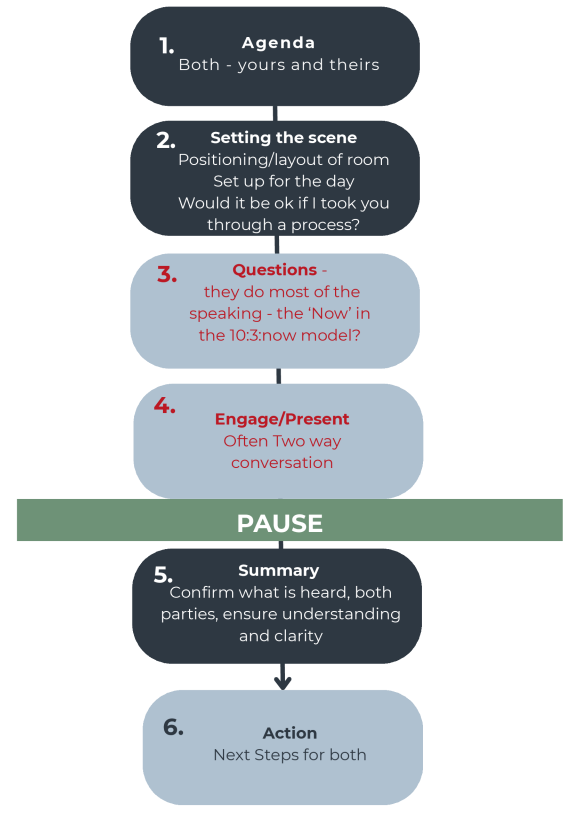 Meaningful Conversations- six steps
[Speaker Notes: Basic Meaningful conversation model – or 6 steps – Think Feel Know overlayed on this]
Meaningful Conversations – The Client Presentation
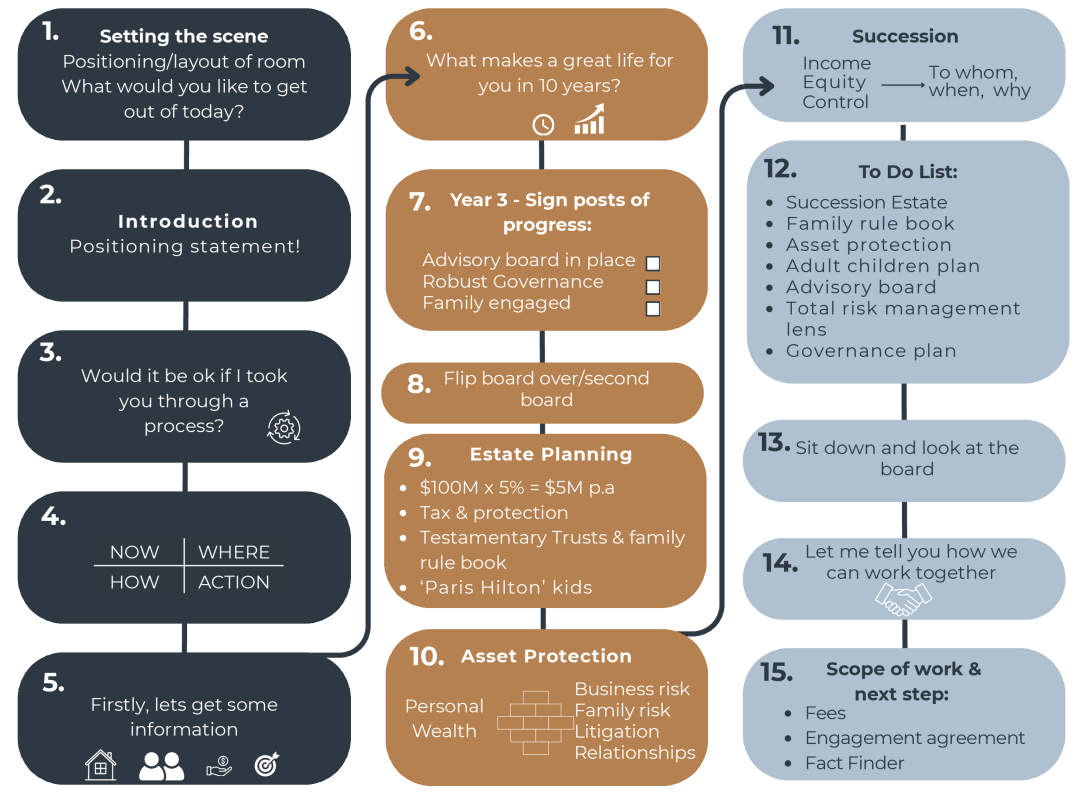 [Speaker Notes: Meaningful Conversations put into a presentation
NB the order can be changed – main point is the PAUSE (sit down and reflect)]
SCARF Model for Change
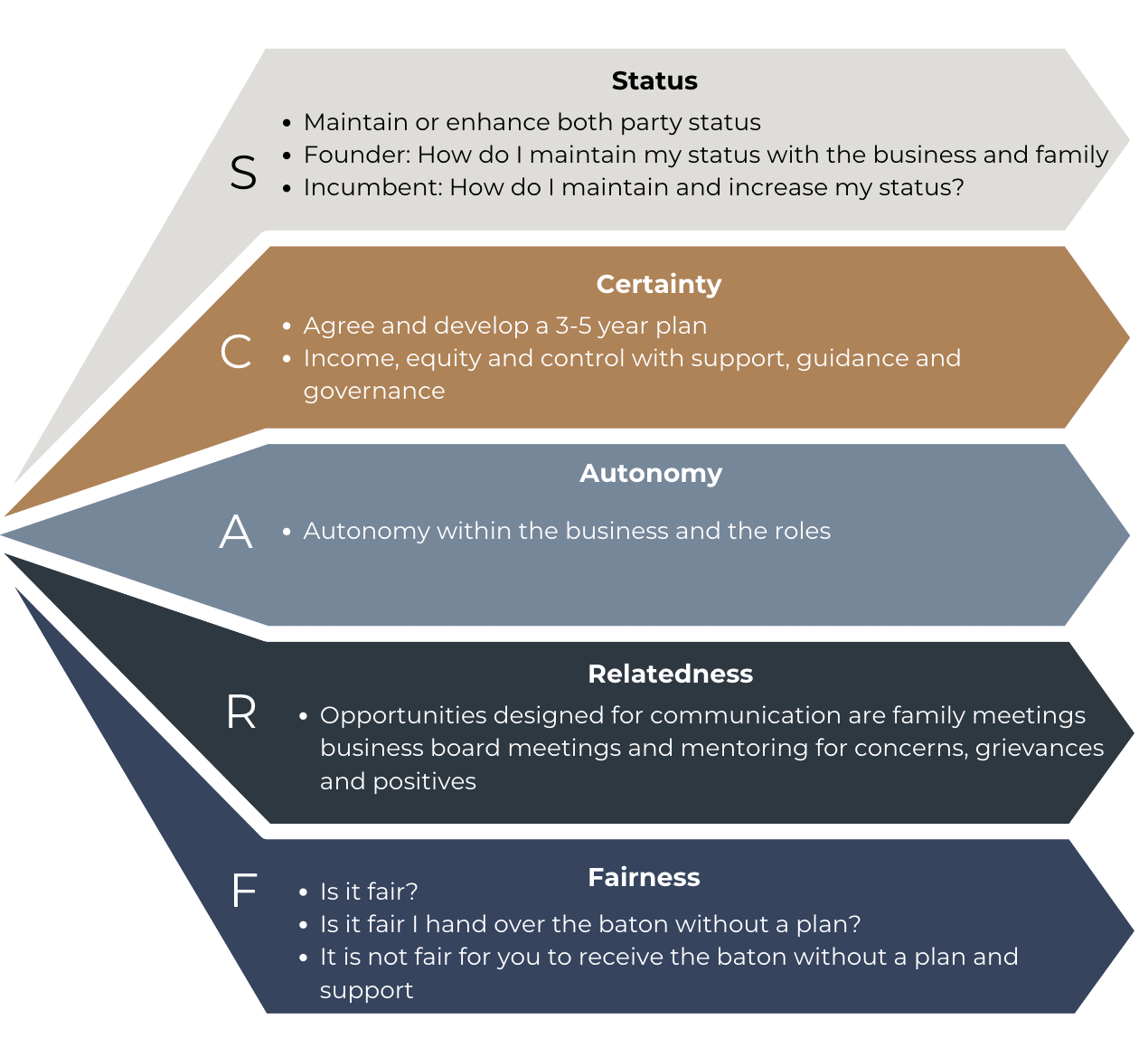 RED, BLUE, BLACK, GREEN
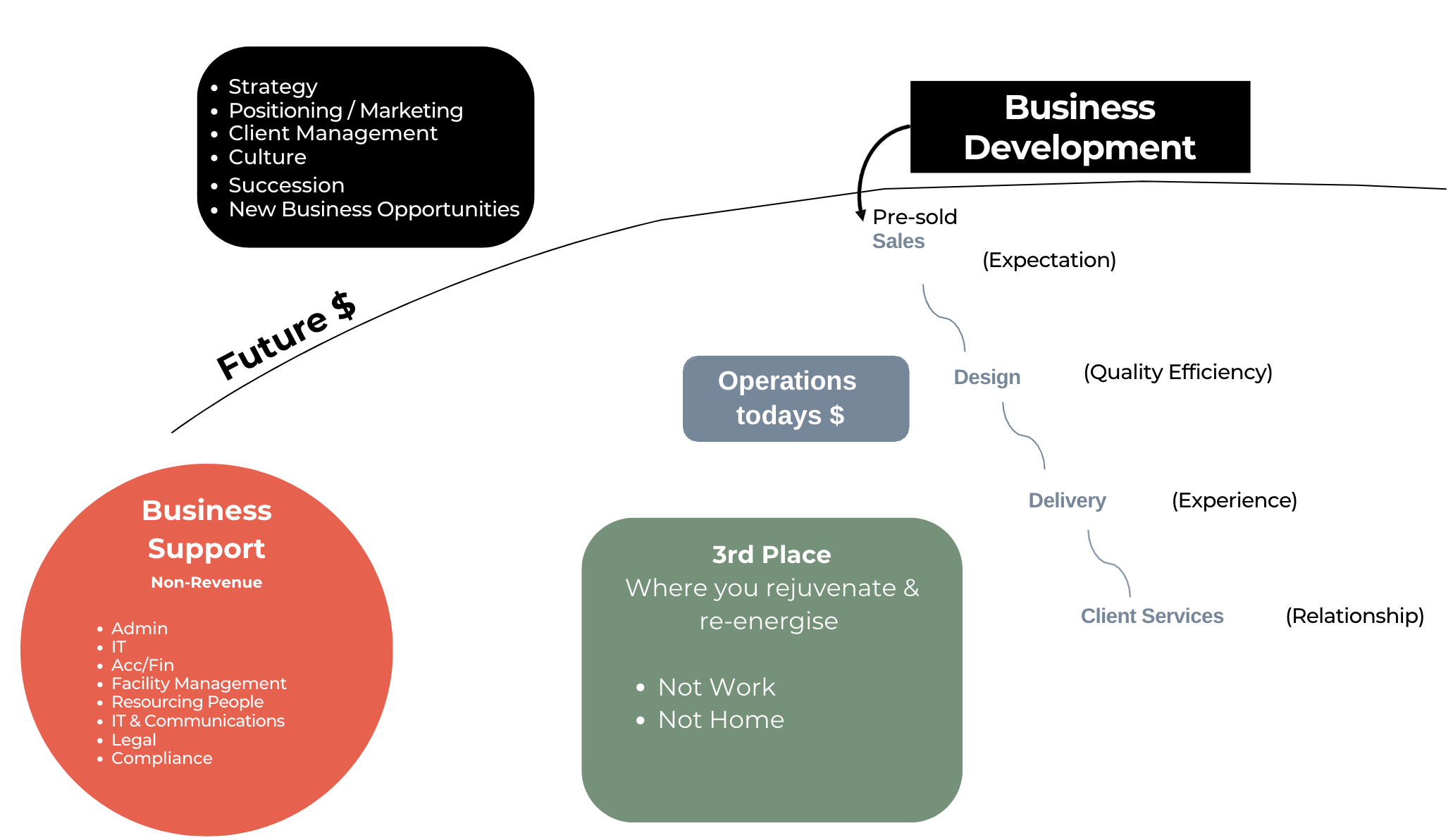 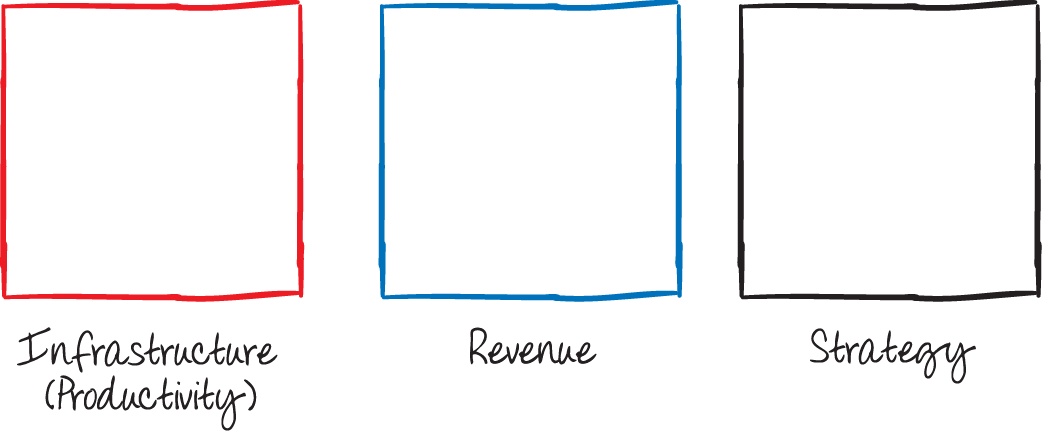 Red Blue Black : Green - Responsibility
Future Revenue = 
Increased margins =
Profit = 
Increased valuation
Non Revenue
Todays Revenue
Don’t forget to put GREEN time into your calendar – your personal Big Rocks
Activities that energise you (“fill your cup”) 
 
Examples – time with friends & family, exercise, music, reading, being in nature, holidays
 
Put these in first rather than get to the end of the year with no breaks & low energy.
 
We all have the same amount of time; however few people manage their energy to be more effective & impactful. You cannot manage time but you can manage energy!